August 15
2018
TownePlace Suites 
by Marriott 

GPA2018-0002, ZA2018-0001, CUP2018-0009, CUP2018-0011, ME2018-0006, TPM No. 78325, and GPC2018-0003
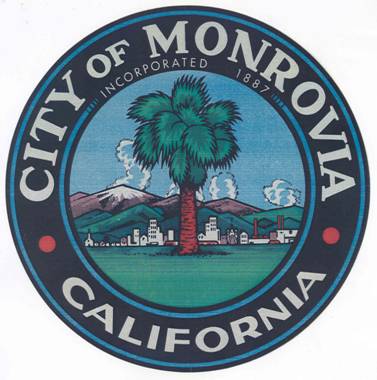 [Speaker Notes: Good afternoon, Chair and members of the Development Review Committee
It is my pleasure to present to you the proposed Monrovia TownePlace Suites by Marriott.]
General Plan – Planning Area
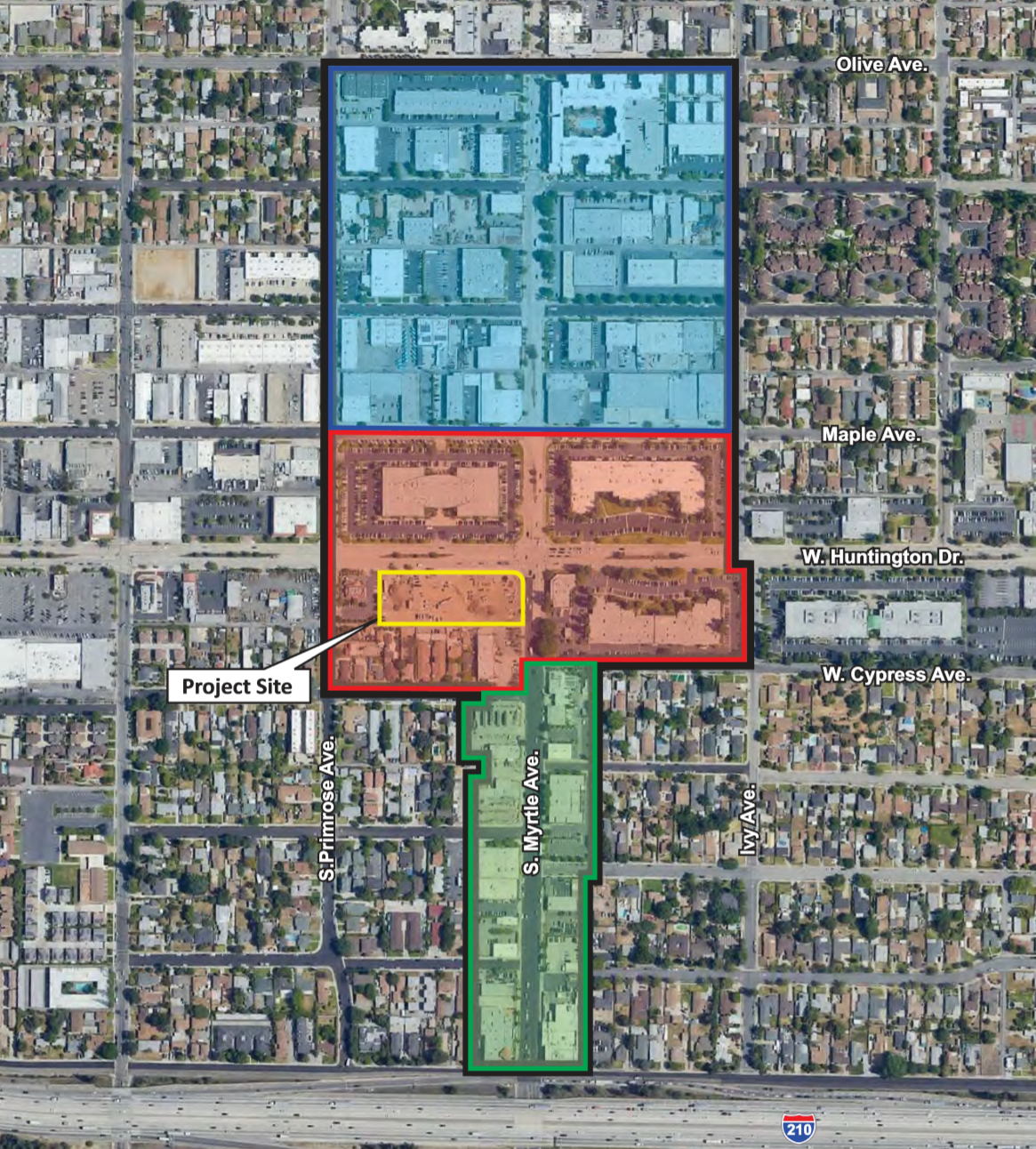 South Myrtle Avenue Corridor
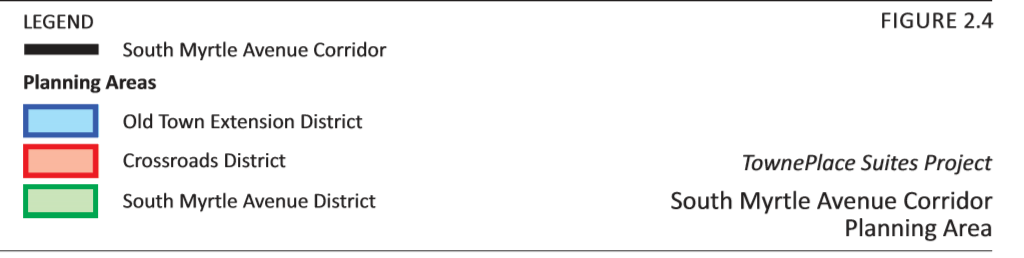 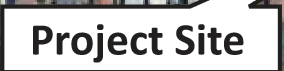 [Speaker Notes: From a land use standpoint, the property is located within the City’s South Myrtle Avenue Corridor planning area.
As with each of the land use planning areas identified in the General Plan, this planning area has a defined land use vision. 

The vision of the South Myrtle Avenue Corridor Planning Area has been and continues to be to connect the City’s  historic  downtown,  on  Myrtle  Avenue, to the 210 Freeway and to eventually create  a  proper  gateway  into  the  City  of Monrovia. 

The South Myrtle Avenue Corridor Planning Area is divided into  three  distinct  areas:  Old  Town  Extension,  Crossroads  District,  and  South  Myrtle Corridor. Creating  three  distinct  neighborhoods  is intended enliven  the  street  and  address  the  issues  related  to that  particular neighborhood.]
Planning Commission
ADVISORY REVIEW
TownePlace Suites by Marriott
Applicant, Theraldson Hospitality
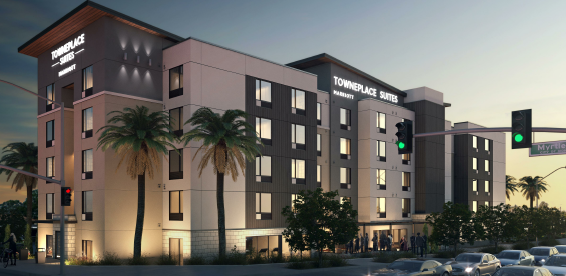 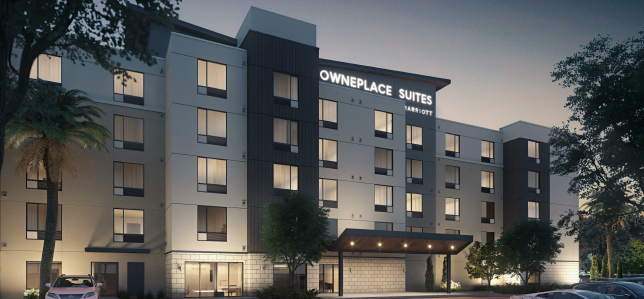 [Speaker Notes: The Applicant is proposing to construct a transit-oriented, 5-story multi-family residential development consisting of 296 apartment units, including 6 live/work units. The project includes three private courtyards, a public open space area along South Magnolia Avenue, and a 6-story (7-level) parking structure consisting of 518 parking spaces. The project also proposes to change Peck Road north of Duarte Road to a publicly accessible driveway and drop-off area for the adjacent Metro Gold Line Monrovia Station.]
REQUIRED APPROVALS
General Plan Amendment (LUE text and map)
Zoning Amendment (text and map)
Tentative Parcel Map
Conditional Use Permit
Minor Exception
Finding of General Plan Conformity
Mitigated Negative Declaration (MND)
[Speaker Notes: A project of this size, comes with many land use entitlement requests which are as follows. 
Specific Plan – establishes land use regulations, development standards, and design guidelines
Zoning Ordinance Amendment to for both a text and map amendment
Tentative Parcel Map is proposed to consolidate 6 parcels and the terminus of Peck Road north of Duarte Road into one 3.79 acre site.  It is important to note that a separate public hearing process will be required for a street vacation.  This process would commence at a later date after the City Council considers and acts on the project tonight.
A conditional use permit is required to allow the construction of a 296 multifamily development, with 6 live/work units, with a parking structure providing 522 spaces
Lastly, give the size of the project a thorough environmental review process was undertaken which yielded a proposed Mitigated Negative Declaration that was prepared in accordance with the California Environmental Quality Act as the environmental clearance document for the project.  (I will speak more about the Mitigated Negative Declaration later in this presentation).]
Myrtle & Huntington
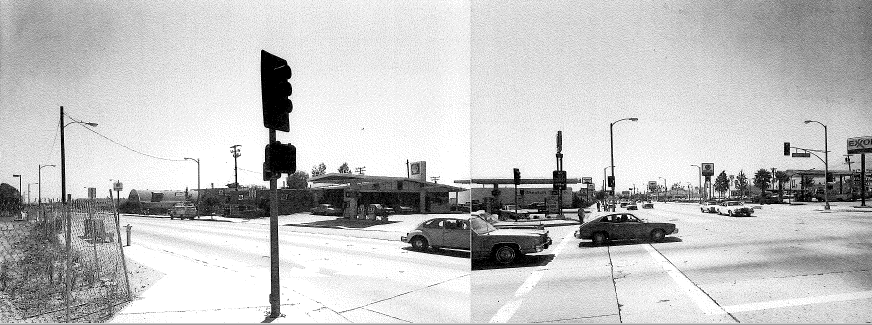 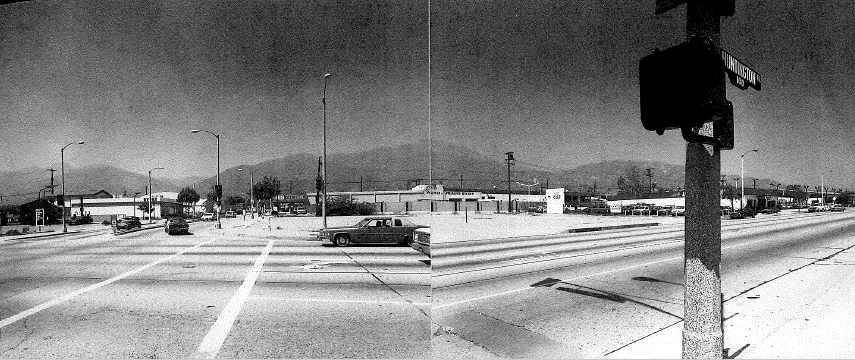 Project Location
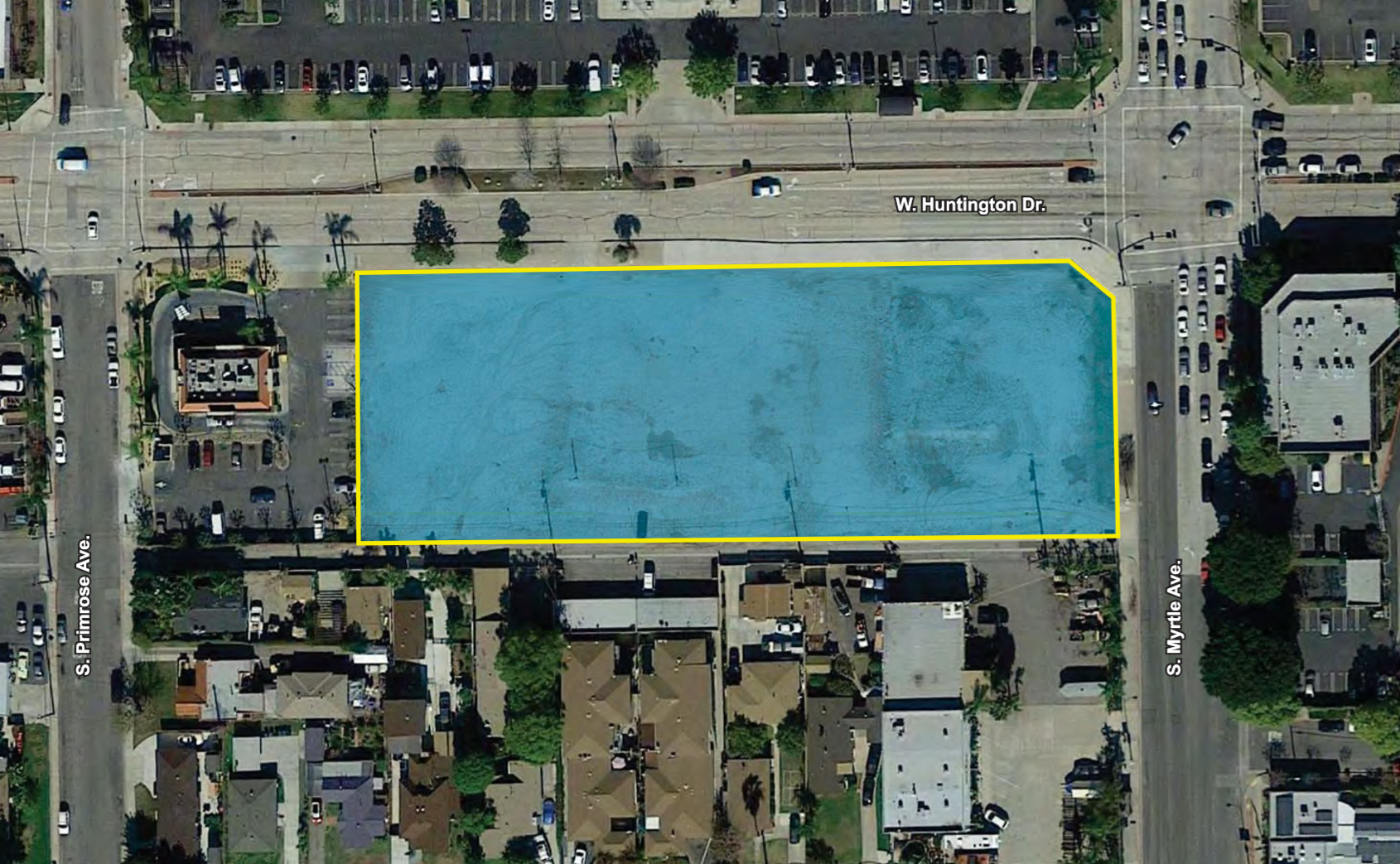 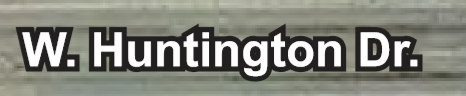 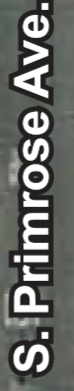 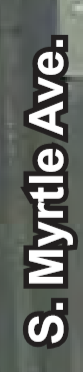 N
[Speaker Notes: The project site is located on the southwest corner of W Huntington Drive and S Myrtle Avenue.  The site consists of a vacant lot consisting of 6 vacant parcels which total approximately +/- 1.77 acres of land.

It was once developed with a residential structure and a gasoline station dating back to the late 1920s.  The residence was demolished in 1977 and the gasoline station and tank removal process) completed in 2002.  The site has been vacant ever since.]
The Cross Roads District
Land Use and Zone Designations
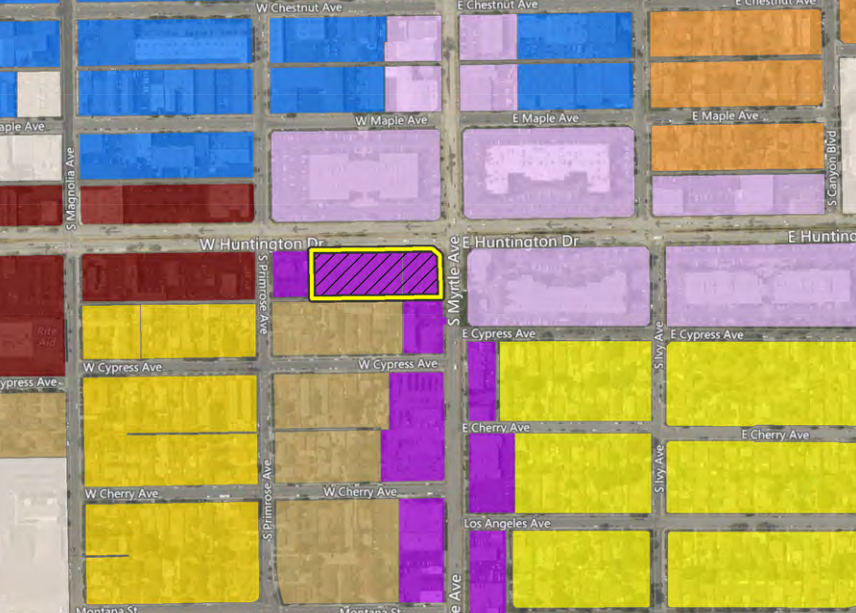 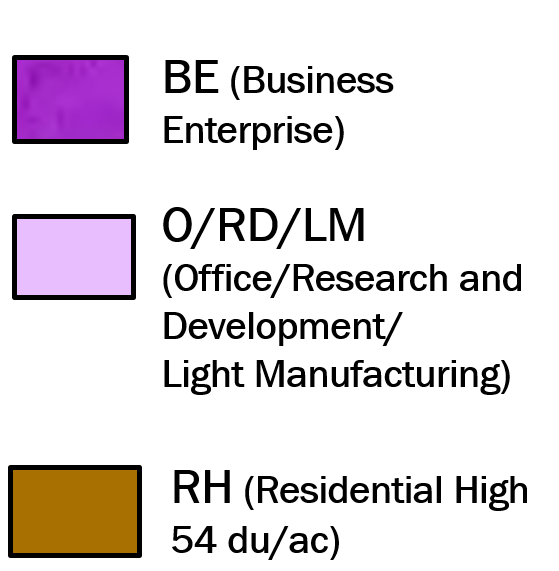 E Maple Ave
W Maple Ave
BE (Business Enterprise)
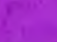 Primrose Ave
S Ivy Ave
O/RD/LM (Office/Research and Development/
Light Manufacturing)
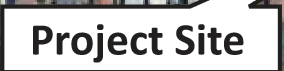 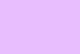 Cypress Ave
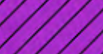 BE to O/RD/LM
[Speaker Notes: The Cross Road District primarily encompasses the intersection of Myrtle Avenue and Huntington  Drive which is the  busiest  intersection in the City.  This area is also highly  accessible  from  the freeway, and is where the Old Town extension meets the high-tech corridor.

The Cross Roads District bounded by Maple on the north, Cypress on the south, Primrose on the west and Ivy on the east)]
Existing Neighborhood Context
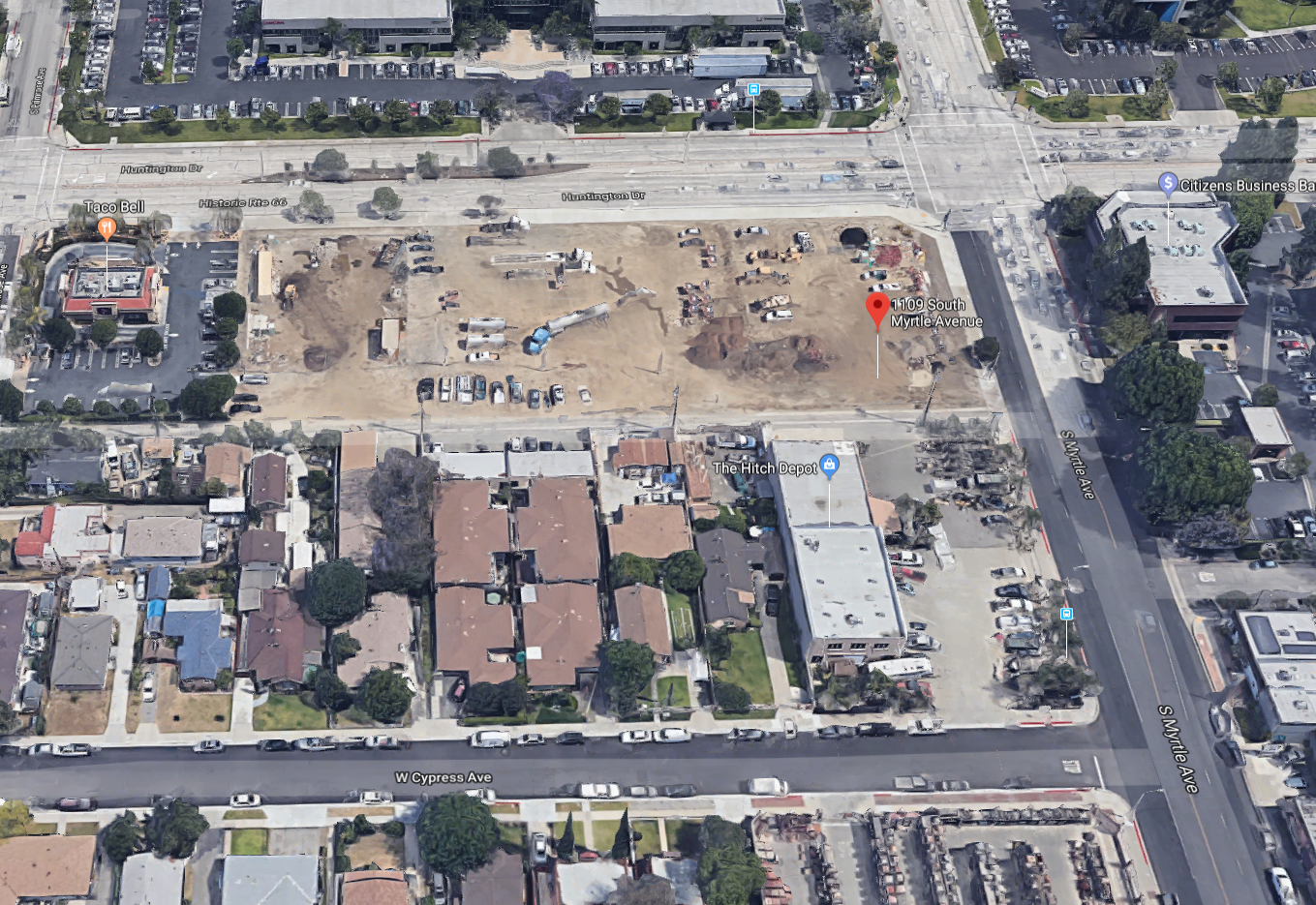 WorelyParsons
WorelyParsons
West Huntington Drive
Citizens Bank
Taco Bell
S Myrtle Avenue
Hitch Depot
W Cypress Avenue
Existing Site
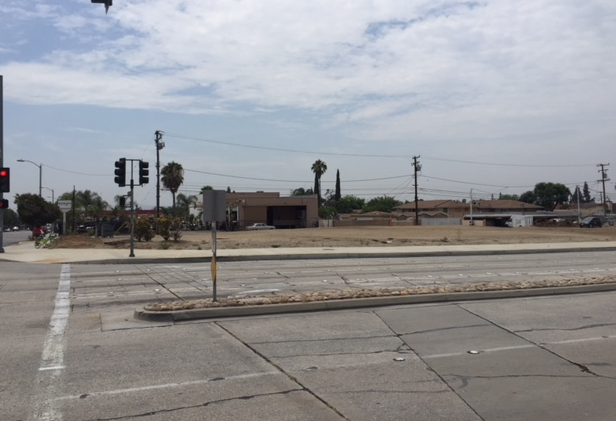 102 – 140 W Huntington Drive
[Speaker Notes: The former Monrovia Redevelopment Agency acquired the site between 2002 and 2005 for the purpose of assembling a high profile, quality project that would contribute to the high tech corridor that was evolving along the east Huntington Drive.  

As the DRC knows, the all Redevelopment Agencies in California were dissolved in 2012.  Upon the dissolution of the redevelopment agency, the property ownership transferred to the City’s Successor Agency. 

In early 2016 staff began assessing several different development options for the Site.  After completing a significant amount of market research and analysis, Staff learned that the Monrovia business market had a need and could easily absorb a hotel land use.

For this reason, the City initiated a Request for Qualifications (RFQ) process and shopped the hospitality industry for a business operation that would be a good match for Monrovia.  The City was diligent if finding an operator who would become the City’s partner. 

Theraldson Hospitality Group was identified as the preferred partner.  Consequently, the Oversight Board of the Successor Agency and the City entered into a Purchase and Sales Agreement with Theraldson pursue the development of a hotel project at the Site.]
Existing Neighborhood Context
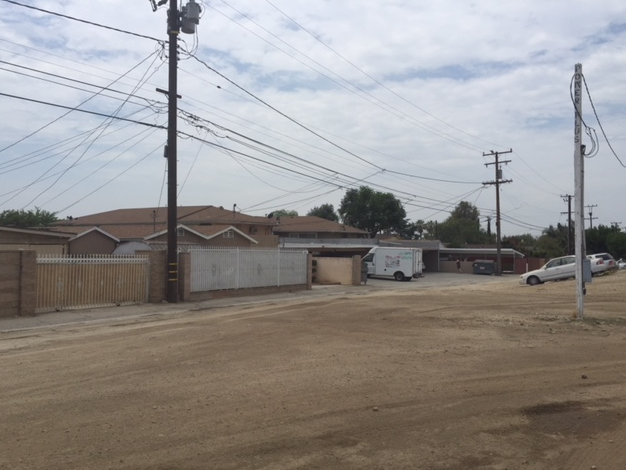 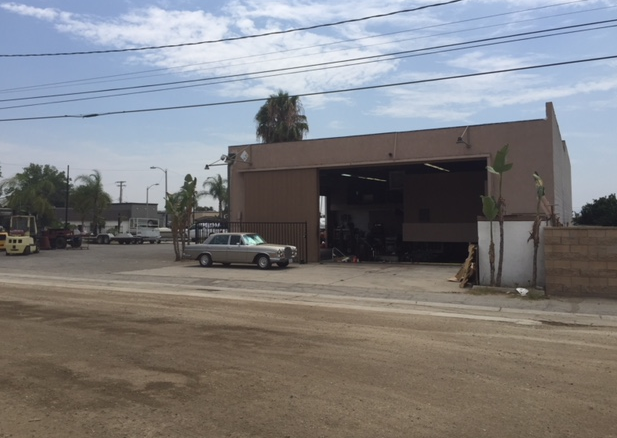 [Speaker Notes: Neighborhood Compatibility
Neighborhood Compatibility was a key consideration for the project’s design to successful given its proximity to]
Existing Neighborhood Context
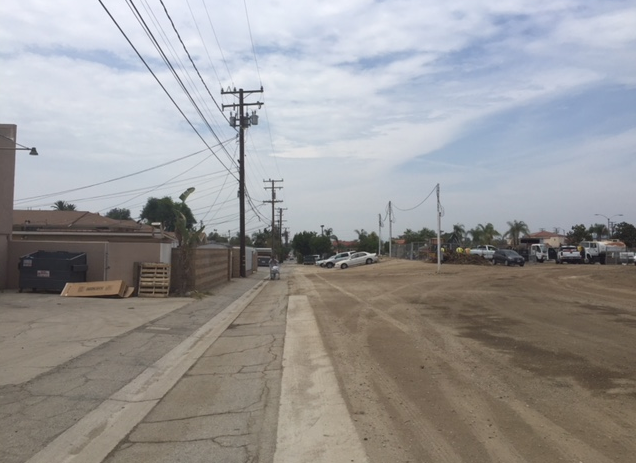 [Speaker Notes: Neighborhood Compatibility
Neighborhood Compatibility was a key consideration for the project’s design to successful given its proximity to]
Existing Neighborhood Context
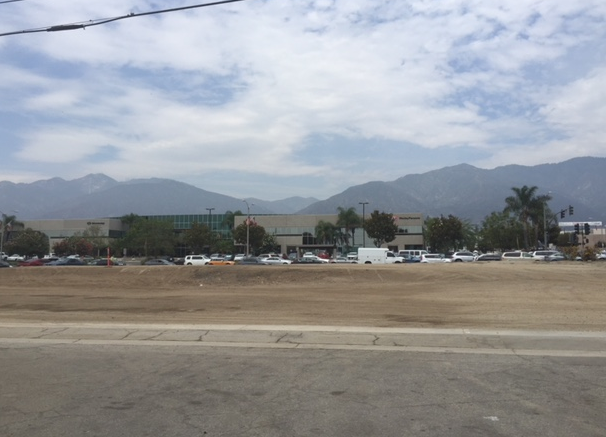 [Speaker Notes: Neighborhood Compatibility
Neighborhood Compatibility was a key consideration for the project’s design to successful given its proximity to]
Site Plan
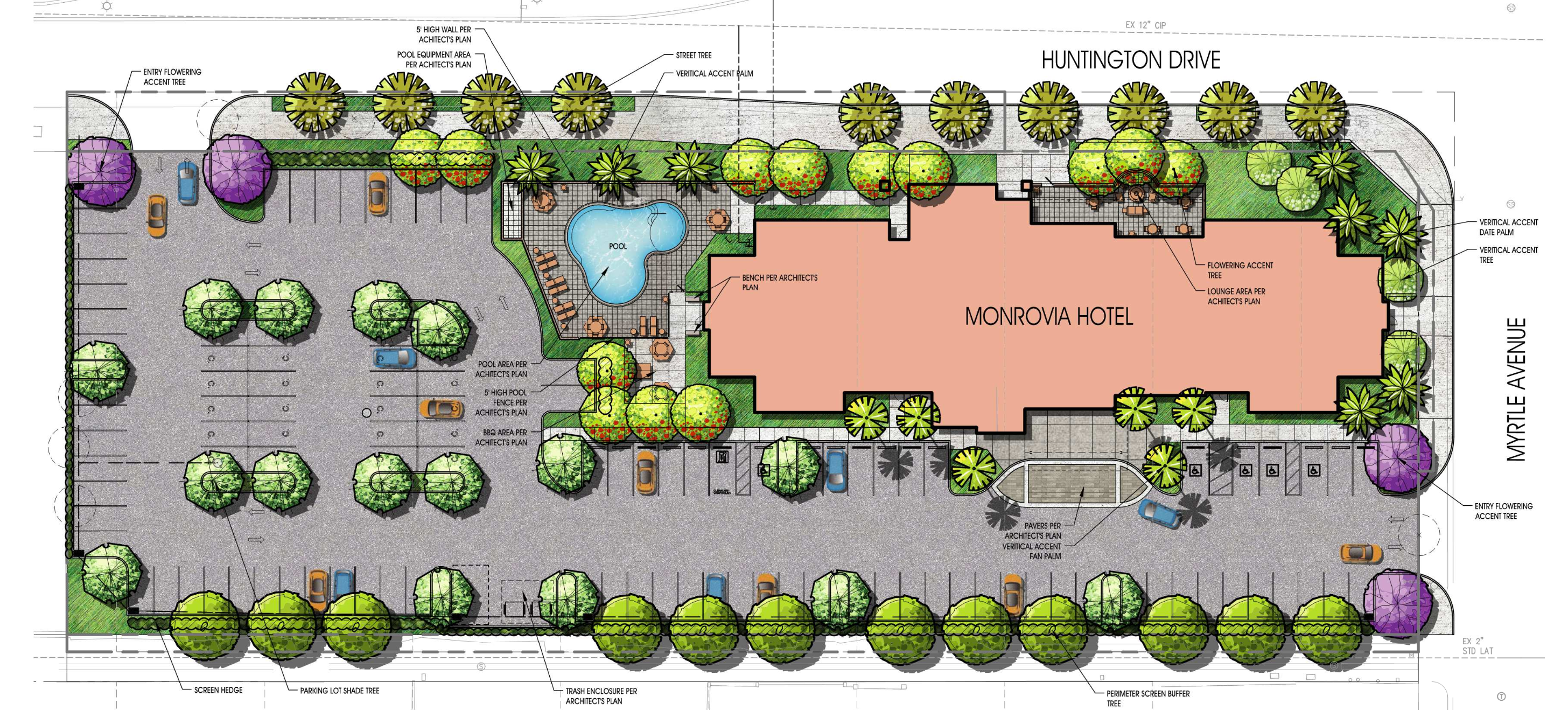 HUNTINGTON DR
Street Entrance
Monrovia Hotel
Lounge Area
S MYRTLE AVE
Parking Lot Entrance
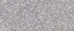 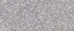 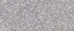 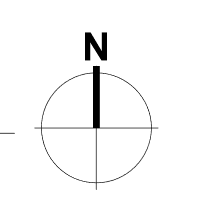 [Speaker Notes: Appropriate site planning and design was considered for this hotel project given its location within the Cross Roads District planning area, as well as its proximity to multifamily residential properties directly to the south of the subject site. 

The building foot totals  14,000 SF, and it was place as close to the corner of the site as possible to engage the street intersection and showcase the building’s focal point. This set back from the south property boundary also reduces the overall scale and mass of the building. 

The building proposes to main entrances (a street entrance on Huntington Drive, and a Parking lot entrance from the south of the building.) 

To further enhance the pedestrian experience in front of the building, an active outdoor lounge area is proposed adjacent to the street entrance.  A large corner landscaped area is proposed, as well as an enhanced side entrance off South Myrtle Avenue.  

The proposed Project would include on-site lighting consisting of mounted parking lot lighting (approximately 25 ft. in height), low-level bollard lighting (approximately 3 ft. in height), and wall-mounted lighting. All lighting would be hooded or shielded to focus the light downward and prevent light spillage onto adjacent properties. 

The landscaping plan for the Project site would include a mix of trees and shrubs. Specifically, flowering accent trees and perimeter landscaping would line the northern and eastern boundaries of the site, a screen hedge (3.5 to 4 ft. in height) and a row of screen buffer trees would line the southern boundary of the site, and ornamental trees and landscaping would be scattered throughout the on-site parking lot.]
Parking – Minor exception
Parking spaces proposed – 109 for 109 rooms.
Minor Exception proposed to allow 23 compact spaces in lieu of standard sized spaces.  109 total spaces will be provided.
Standard spaces are 8’-6” x 18”
Compact spaces proposed are 8’-6” x 16’
Line of Sight
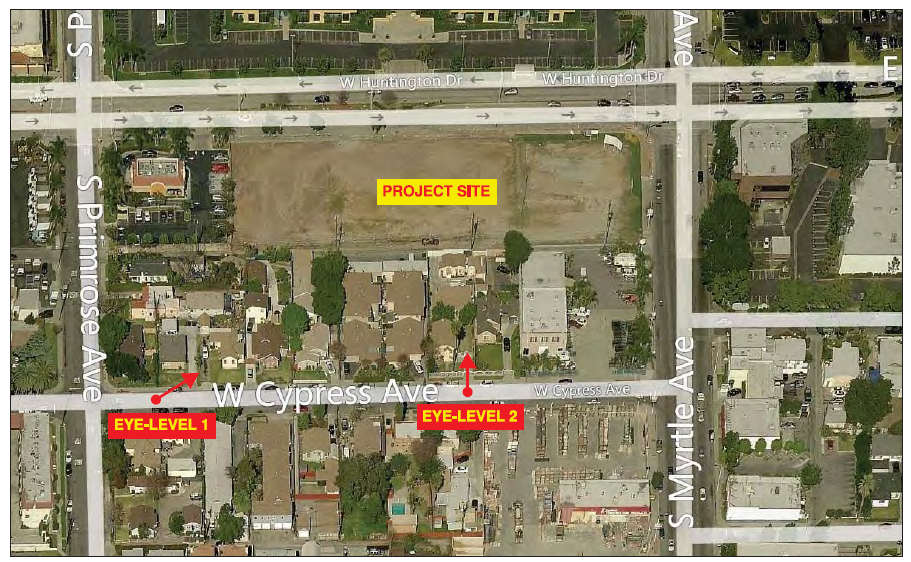 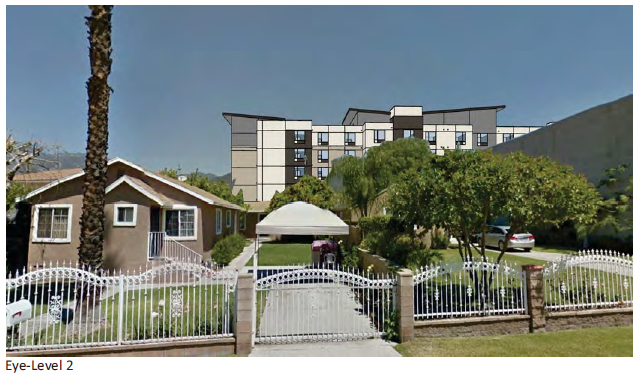 [Speaker Notes: Line of Sight Figures, implementation of the proposed Project would partially block views of the San Gabriel Mountains from public vantage points along West Cypress Avenue and residential uses south of the site. While the partial obstruction of views of the San Gabriel Mountains would occur as a result of Project implementation, the overall views of the mountains would not be substantially affected by development of the site due to the prominence of the San Gabriel Mountains. Furthermore, landscaping elements included as part of the Project would serve to enhance and frame views of the mountains from roadways and sidewalks within the project vicinity. For]
Line of Sight
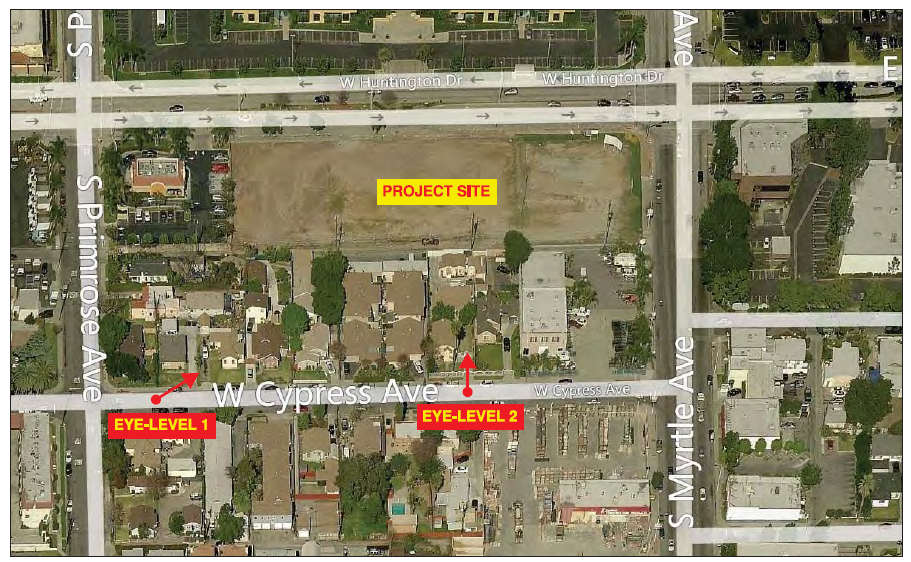 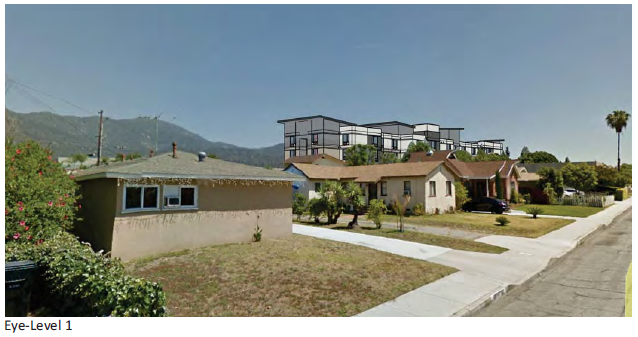 [Speaker Notes: Line of Sight Figures, implementation of the proposed Project would partially block views of the San Gabriel Mountains from public vantage points along West Cypress Avenue and residential uses south of the site. While the partial obstruction of views of the San Gabriel Mountains would occur as a result of Project implementation, the overall views of the mountains would not be substantially affected by development of the site due to the prominence of the San Gabriel Mountains. Furthermore, landscaping elements included as part of the Project would serve to enhance and frame views of the mountains from roadways and sidewalks within the project vicinity. For]
Hotel Operation
TownePlace Suites by Marriot


109-Room Hotel 
Three Major Room Types with fully equipped kitchens
One-bedroom
Double-queen
King Studios

Amenities
Main lobby
Small Market
Business Services
Exercise room
Breakfast room
Pool
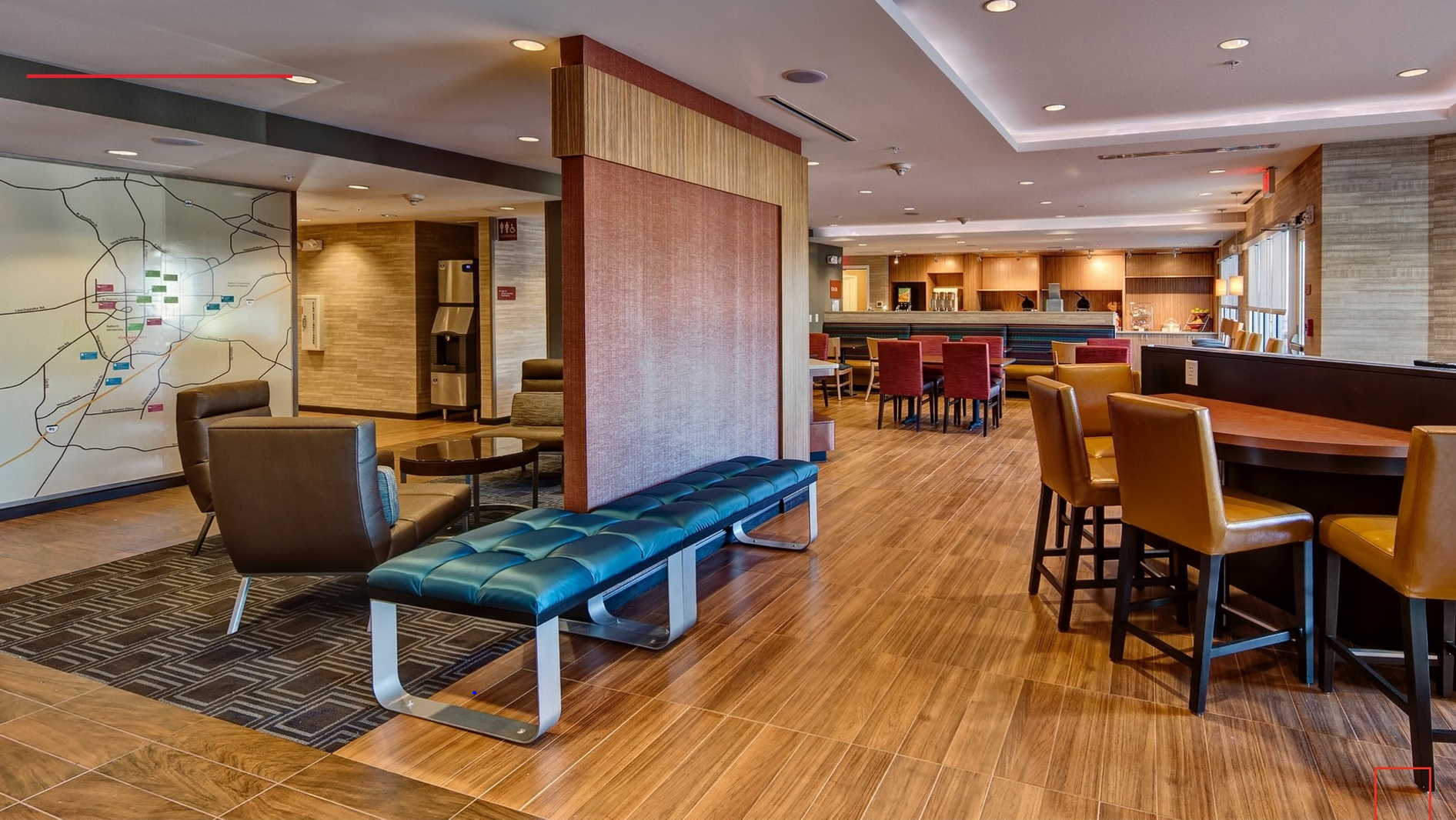 [Speaker Notes: TownePlace Suites offers king studio, double queen and one-bedroom suites with fully-equipped kitchens and separate living/working and sleeping areas.  

TownePlace Suites acclimates their guest to the City their located through the TowneMap® map wall, which displays local favorite restaurants, services and attractions.   

Business services - such as copying, faxing and printing, free Wi-Fi, available.

A separate seating area and buffet, offers complimentary hot breakfast daily.
 
Amenities
Exercise room provided for those looking for a workout during their stay.
Outdoor pool.
Outdoor seating with fire pit.
Dry-cleaning services available, as well as guest laundry.
Meeting Room.]
Floor Plan
FIRST FLOOR
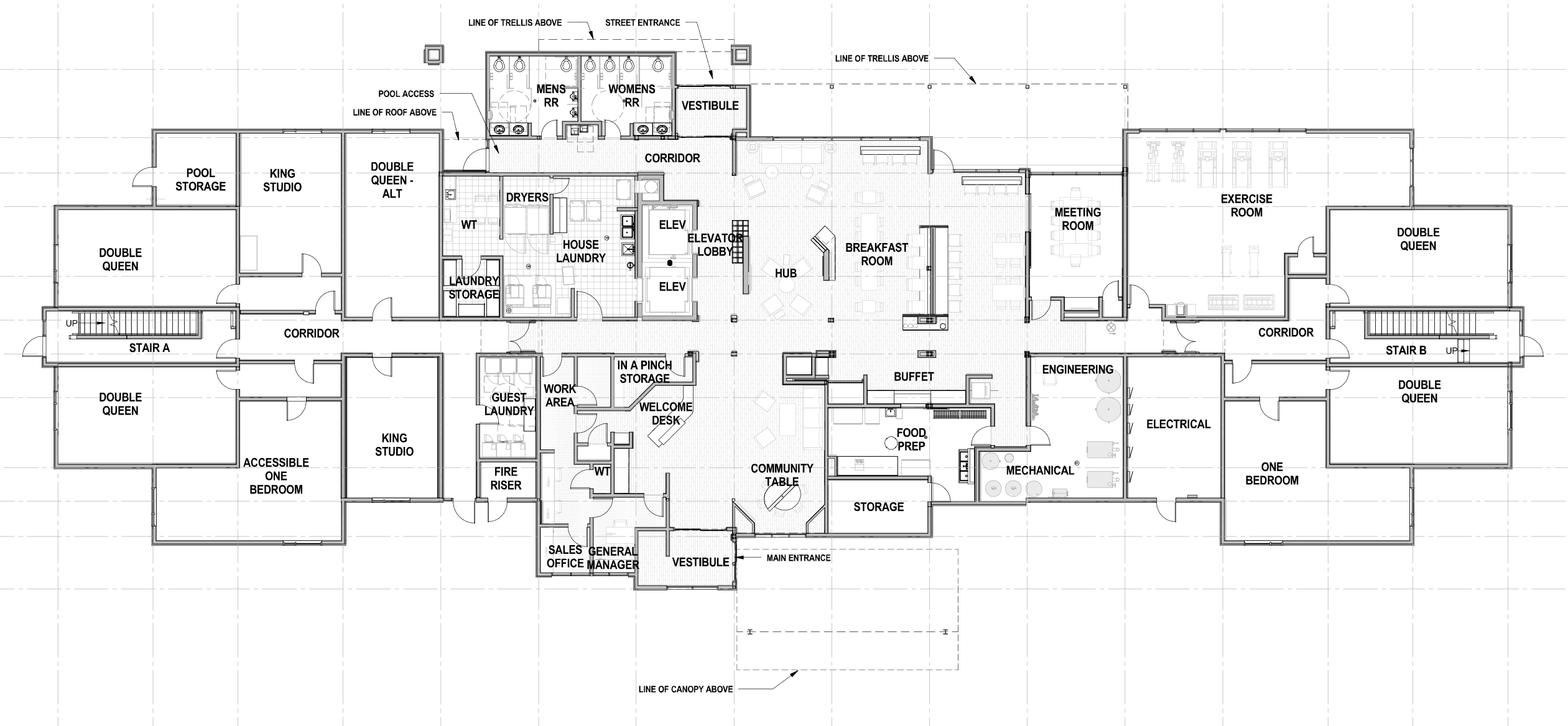 Street Entrance
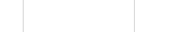 Breakfast Room
Exercise Room
Meeting Room
House Laundry
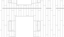 HUB
Buffet
Guest Laundry
Community Table
Main Entrance
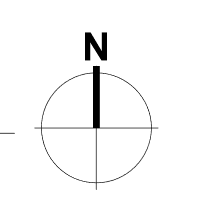 Exterior Elevations
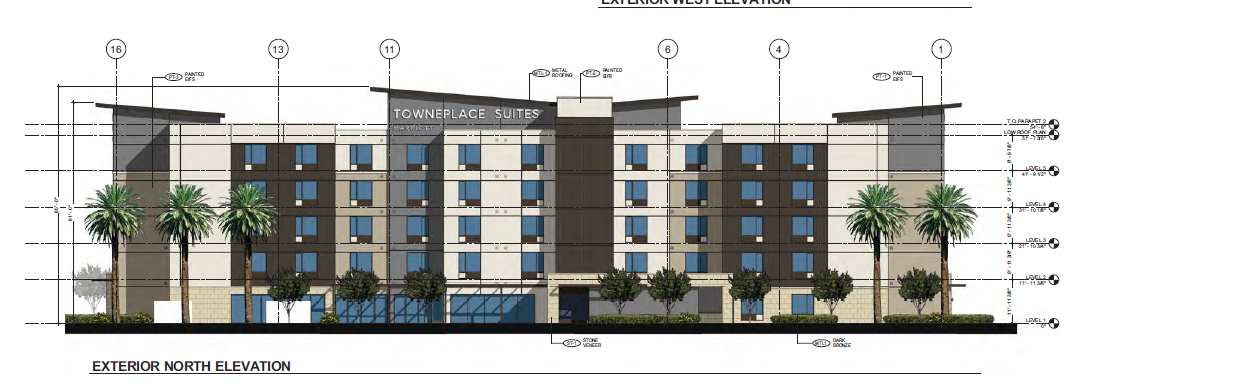 65’-0”
61’-0”
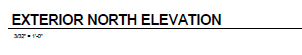 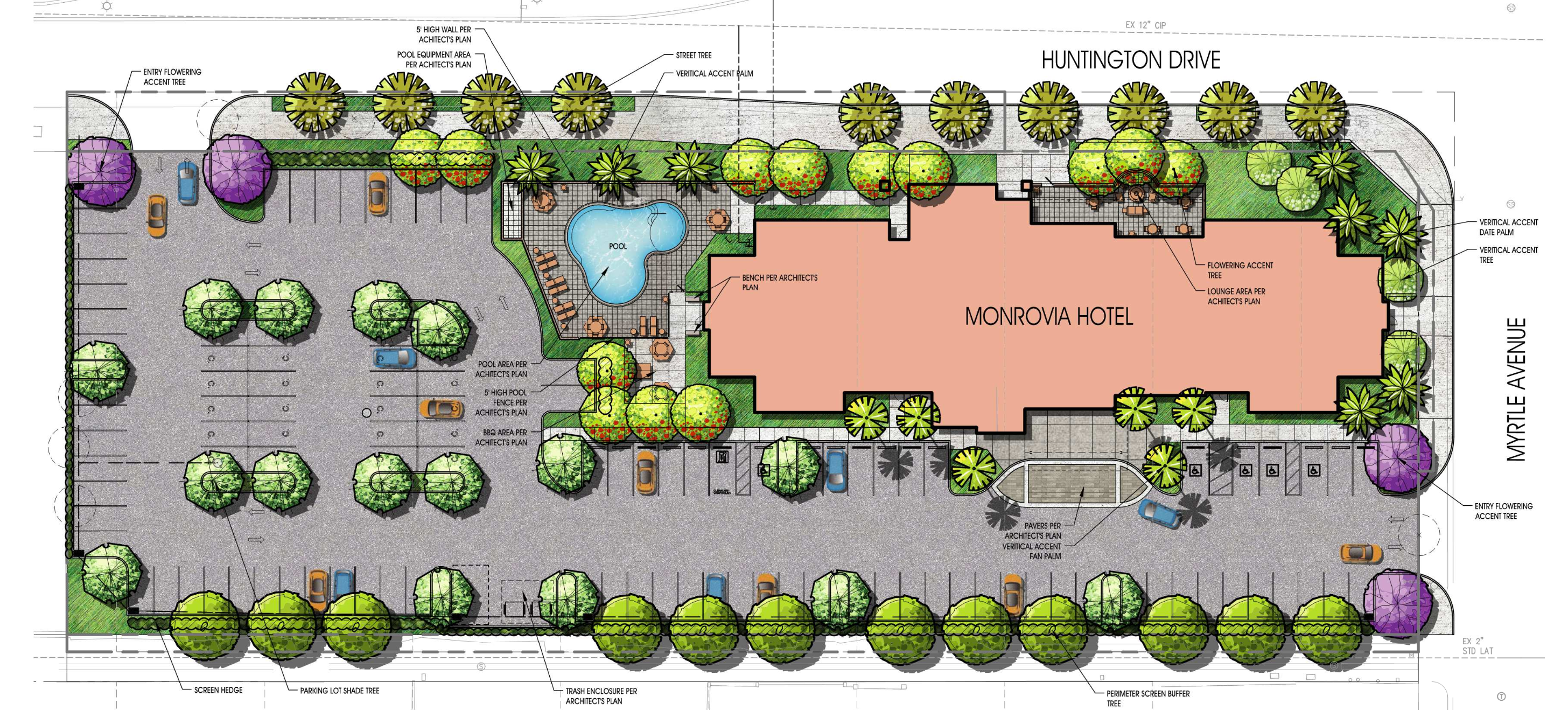 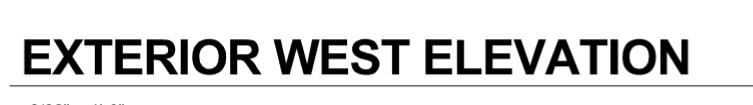 View from Huntington Drive
[Speaker Notes: The hotel features varied façades and roof lines, large windows, and a modern color palette that would create interest and highlight the varied building features. Building materials on the ground floor would be stone veneer, and painted Exterior Insulation and Finish System (EIFS) would be utilized for the upper floors of the building. The hotel would also include a metal roof, fiber cement siding panels on the building façade, and aluminum mechanical grills around the windows.]
Exterior Elevations
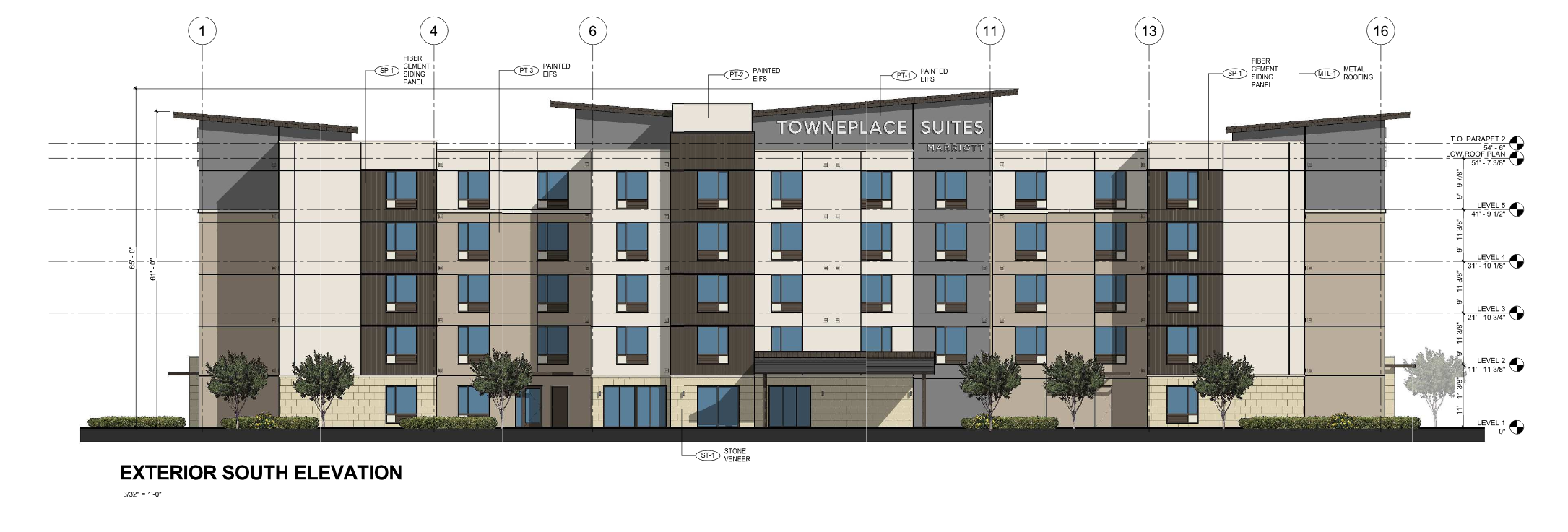 65’-0”
61’-0”
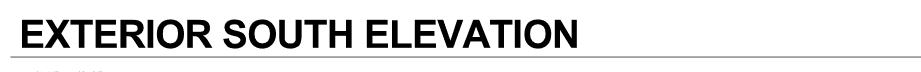 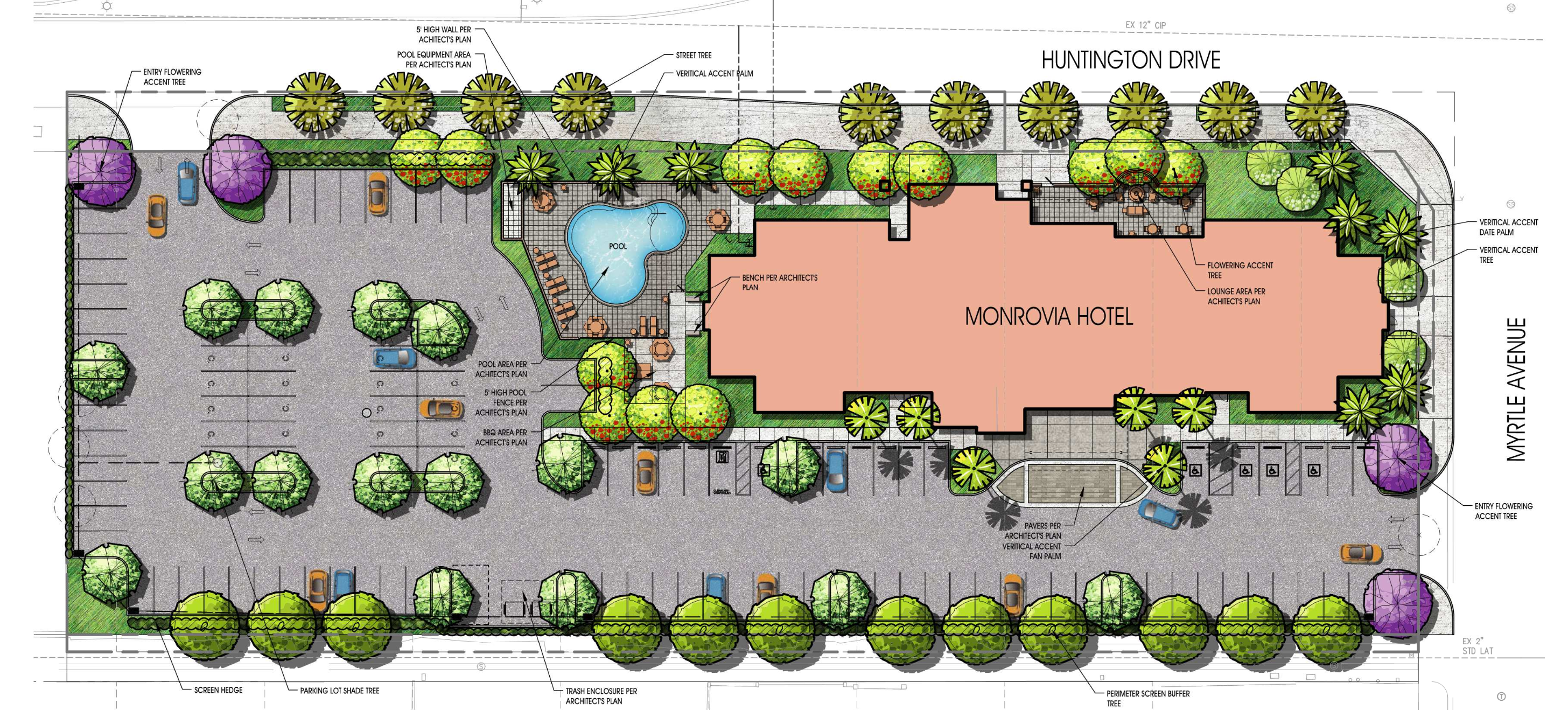 View from Alley
Exterior Elevations
View from Adjacent Property (Taco Bell)
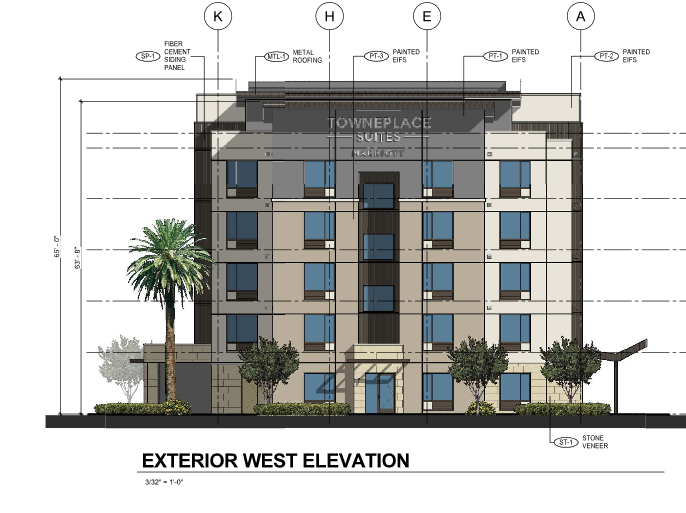 65’-0”
61’-0”
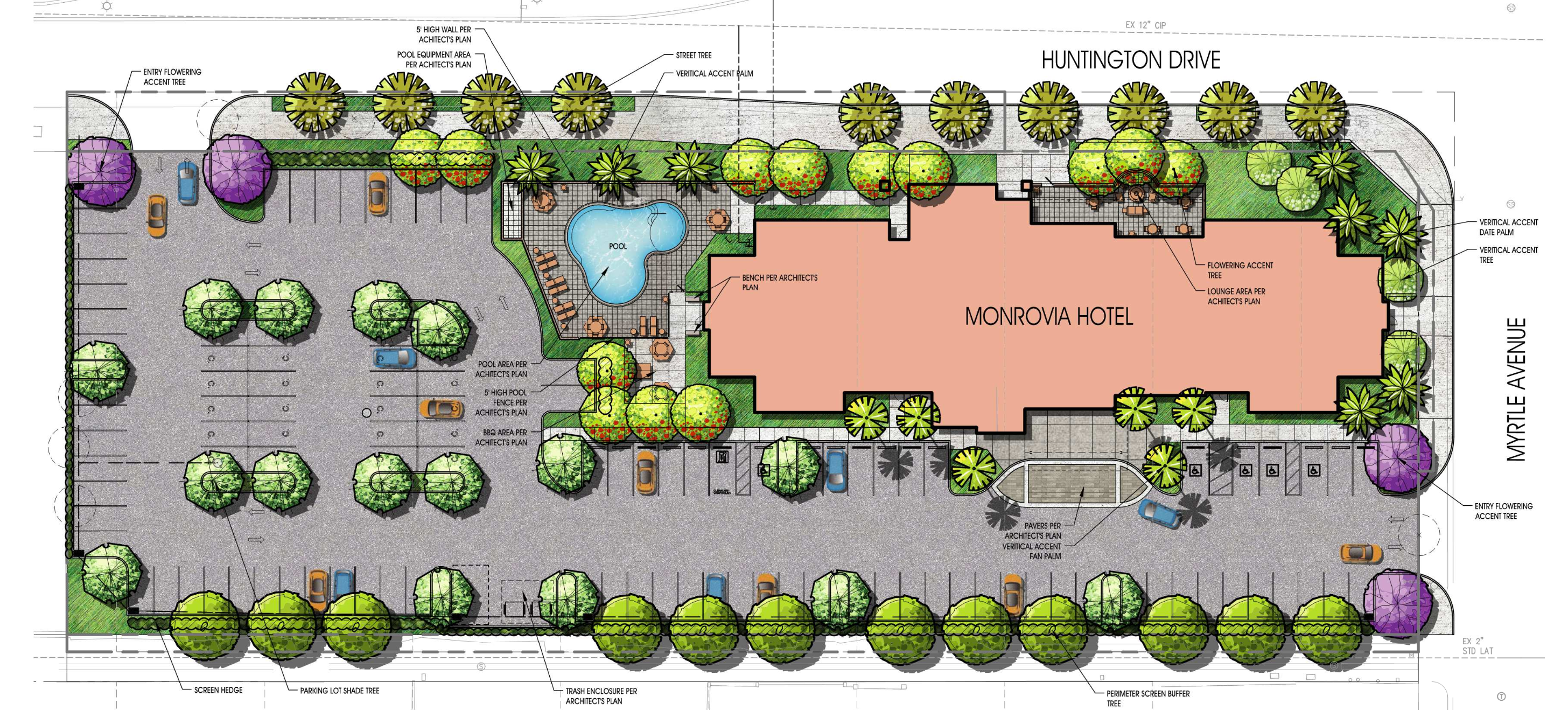 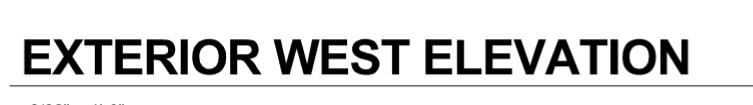 Exterior Elevations
View from South Myrtle Avenue
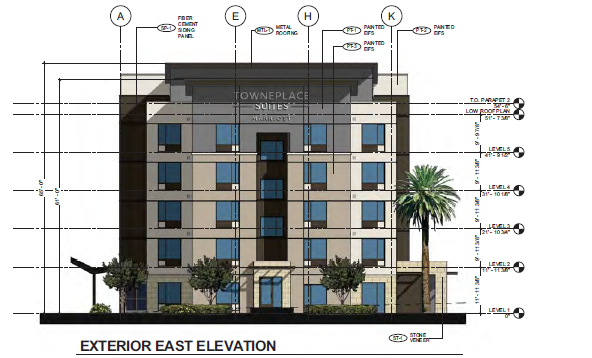 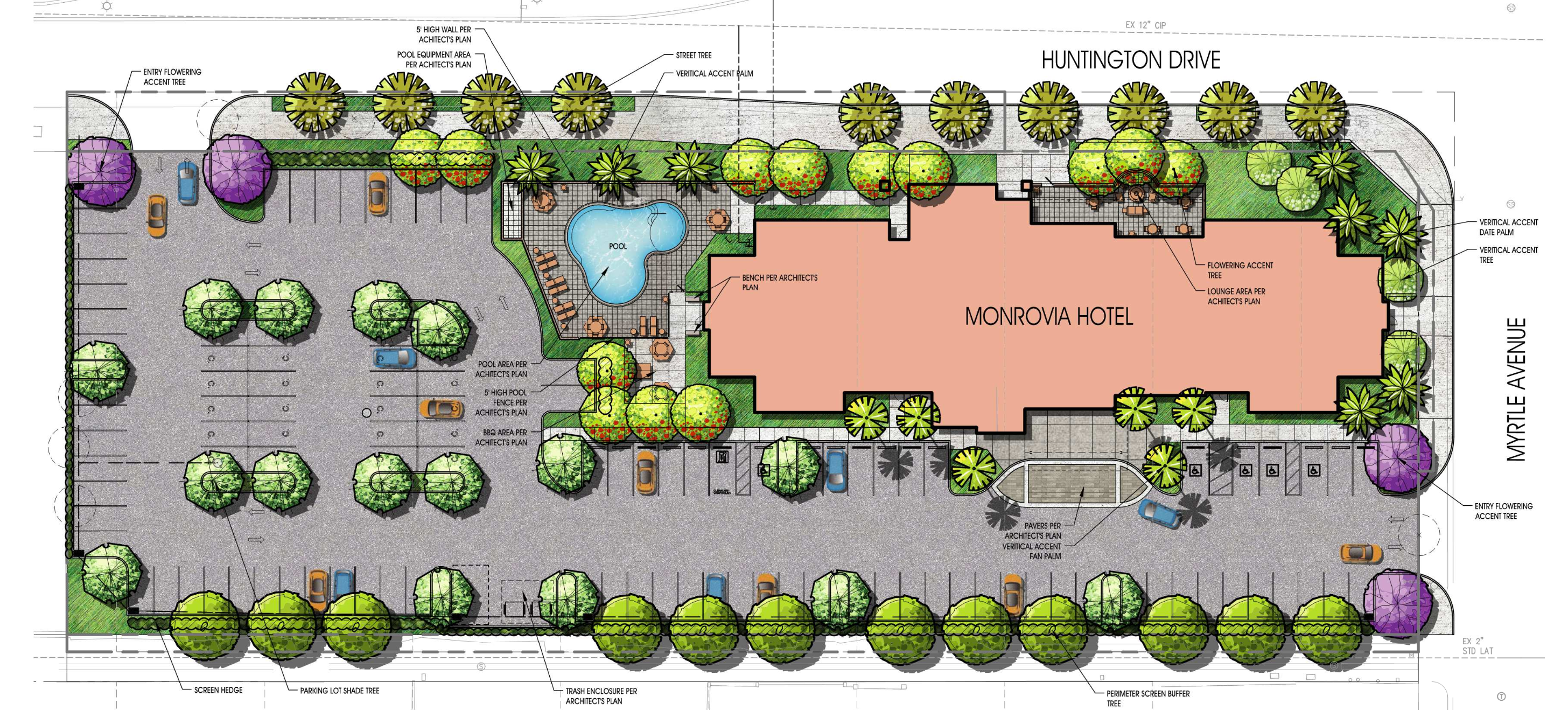 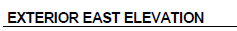 General Plan/Zoning Amendments
Amend the land use and zoning designations from Business Enterprise (BE) to Office/Research and Development /Light Manufacturing (O/RD/LM) (GP/ZO)

Add hotel use as a conditional use within the O/RD/LM Land Use and zoning designation in the Crossroads District.  (GP/ZO)

Increase the height limit from 4 to 5 stories. (LUE)


Amend the Floor Area Ratio (FAR) for the O/RD/LM land use designation from .75:1 to 2.0:1. (LUE)

Clean up text changes to Land Use Element to correct typographical errors. (LUE)
[Speaker Notes: A project of this size, comes with many land use entitlement requests which are as follows. 
Specific Plan – establishes land use regulations, development standards, and design guidelines
Zoning Ordinance Amendment to for both a text and map amendment
Tentative Parcel Map is proposed to consolidate 6 parcels and the terminus of Peck Road north of Duarte Road into one 3.79 acre site.  It is important to note that a separate public hearing process will be required for a street vacation.  This process would commence at a later date after the City Council considers and acts on the project tonight.
A conditional use permit is required to allow the construction of a 296 multifamily development, with 6 live/work units, with a parking structure providing 522 spaces
Lastly, give the size of the project a thorough environmental review process was undertaken which yielded a proposed Mitigated Negative Declaration that was prepared in accordance with the California Environmental Quality Act as the environmental clearance document for the project.  (I will speak more about the Mitigated Negative Declaration later in this presentation).]
Other REQESTED APPROVALS
Tentative Parcel Map TPM 78325 to consolidate six existing parcels into one lot.

General Plan Conformity Finding for the acceptance of the proposed ROW dedications.
[Speaker Notes: A project of this size, comes with many land use entitlement requests which are as follows. 
Specific Plan – establishes land use regulations, development standards, and design guidelines
Zoning Ordinance Amendment to for both a text and map amendment
Tentative Parcel Map is proposed to consolidate 6 parcels and the terminus of Peck Road north of Duarte Road into one 3.79 acre site.  It is important to note that a separate public hearing process will be required for a street vacation.  This process would commence at a later date after the City Council considers and acts on the project tonight.
A conditional use permit is required to allow the construction of a 296 multifamily development, with 6 live/work units, with a parking structure providing 522 spaces
Lastly, give the size of the project a thorough environmental review process was undertaken which yielded a proposed Mitigated Negative Declaration that was prepared in accordance with the California Environmental Quality Act as the environmental clearance document for the project.  (I will speak more about the Mitigated Negative Declaration later in this presentation).]
GPC – Offer to Dedicate
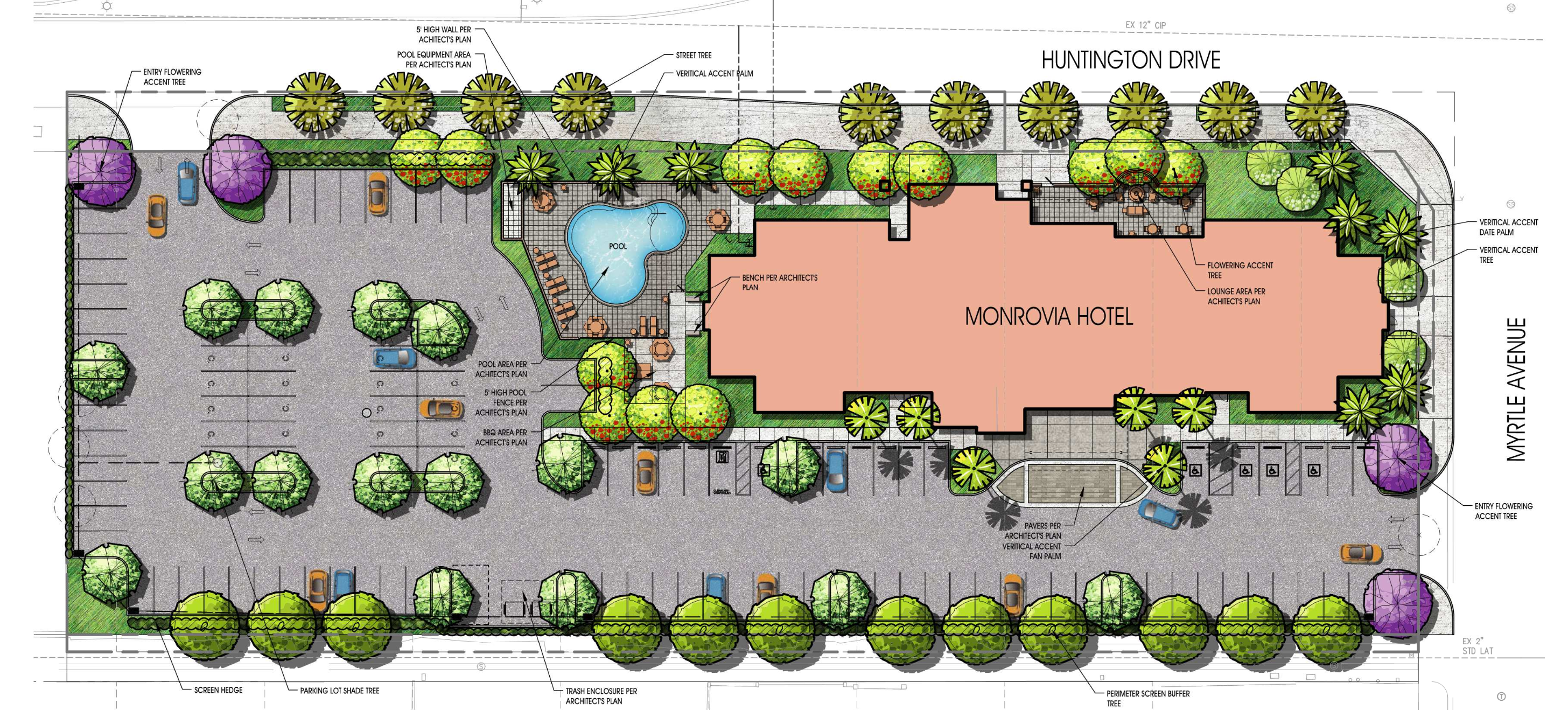 HUNTINGTON DR
Street Entrance
Monrovia Hotel
Lounge Area
S MYRTLE AVE
Parking Lot Entrance
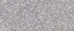 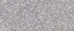 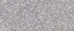 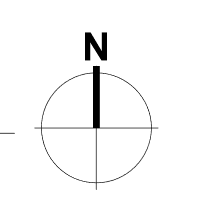 [Speaker Notes: Appropriate site planning and design was considered for this hotel project given its location within the Cross Roads District planning area, as well as its proximity to multifamily residential properties directly to the south of the subject site. 

The building foot totals  14,000 SF, and it was place as close to the corner of the site as possible to engage the street intersection and showcase the building’s focal point. This set back from the south property boundary also reduces the overall scale and mass of the building. 

The building proposes to main entrances (a street entrance on Huntington Drive, and a Parking lot entrance from the south of the building.) 

To further enhance the pedestrian experience in front of the building, an active outdoor lounge area is proposed adjacent to the street entrance.  A large corner landscaped area is proposed, as well as an enhanced side entrance off South Myrtle Avenue.  

The proposed Project would include on-site lighting consisting of mounted parking lot lighting (approximately 25 ft. in height), low-level bollard lighting (approximately 3 ft. in height), and wall-mounted lighting. All lighting would be hooded or shielded to focus the light downward and prevent light spillage onto adjacent properties. 

The landscaping plan for the Project site would include a mix of trees and shrubs. Specifically, flowering accent trees and perimeter landscaping would line the northern and eastern boundaries of the site, a screen hedge (3.5 to 4 ft. in height) and a row of screen buffer trees would line the southern boundary of the site, and ornamental trees and landscaping would be scattered throughout the on-site parking lot.]
Environmental Review
Mitigated Negative Declaration
Initial Study was prepared to evaluate potential impacts.  17 mitigation measures are proposed in the following areas:

Aesthetics
Air Quality
Biological Resources
Cultural Resources
Geology and Soils
Hazards and Hazardous Materials
Hydrology and Water Quality
Noise
Tribal Resources
Utilities and Service Systems
Project Review
Public Outreach Meeting – October 13, 2016

CEQA
Mitigated Negative Declaration was prepared. The 30 day Public Review and Comment Period began on July 16th  and ends on August 15th

Development Review Committee – July 18, 2018

Public Hearing Dates

Planning Commission – August 15, 2018 at 7:30 PM

City Council – September 4, 2018 at 7:30 PM
TownePlace Suites
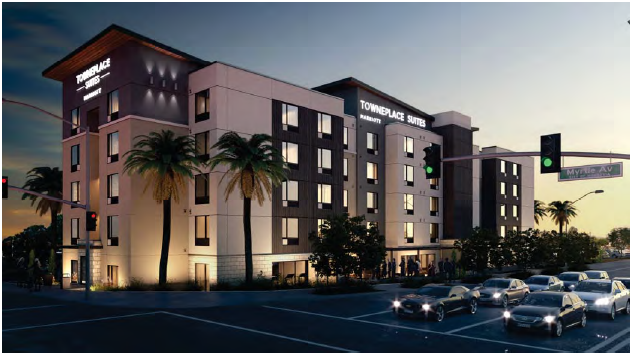 Floor Plan
FLOORS 2 - 5
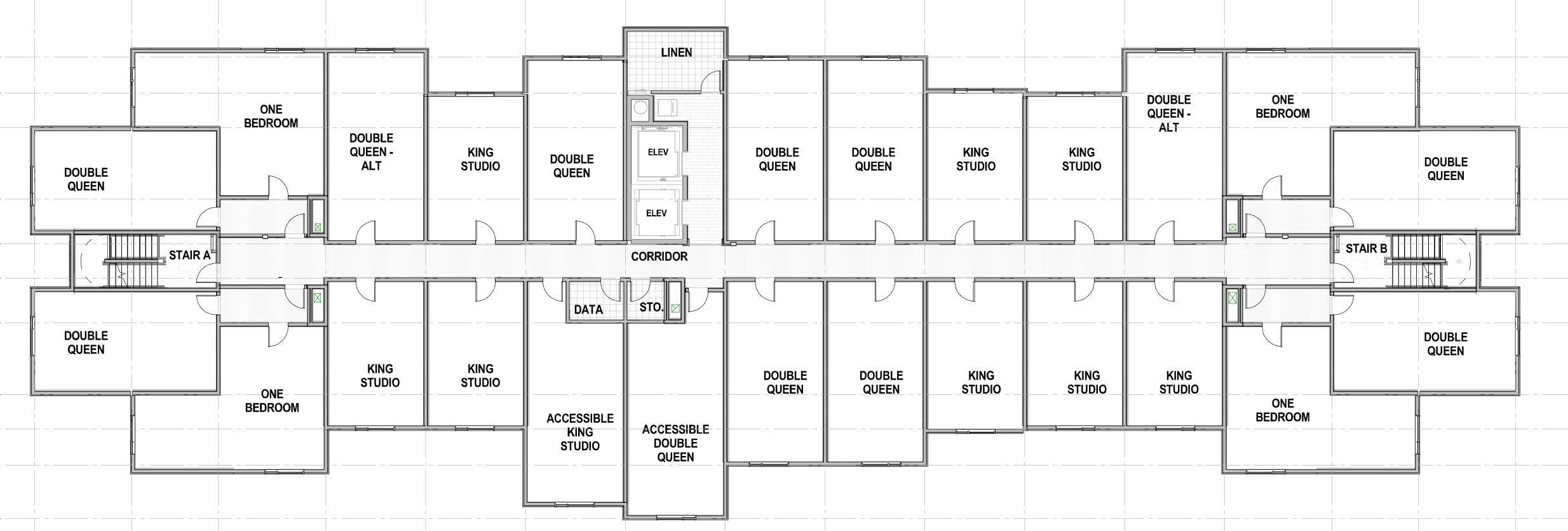 Breakfast Room
Exercise Room
Meeting Room
House Laundry
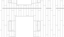 HUB
Buffet
Guest Laundry
Community Table
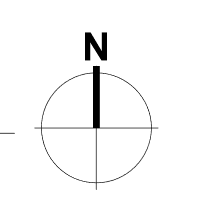 Traffic Study (off-Site)
The TIA evaluated the following ten intersections within the project vicinity: 
Myrtle Avenue/Foothill 
Myrtle Avenue/Huntington Drive 
Myrtle Avenue/Project Driveway
Myrtle Avenue/Central Avenue-Interstate-210 (I-210) westbound ramps (signalized) 
Myrtle Avenue/Evergreen Avenue-I-210 eastbound ramps (signalized) 
Myrtle Avenue/Duarte Road (signalized) 
I-210 eastbound ramps/Huntington Drive (signalized) 
I-210 westbound ramps/Huntington Drive (signalized) 
Project Driveway 2/Huntington Drive (unsignalized)
[Speaker Notes: The analysis concluded that the proposed project would not cause any significant impacts at any of the analyzed intersections and no project-specific mitigation measures would be required.

It is important to note that the traffic study does not imply that there will be no increase in traffic.  An increase in the intensity of the use of the site will increase the amount of cars on the street system.  However, using the City’s General Plan as a guide, the traffic study has projected that the increased traffic to be less than significant.]
Mitigation Monitoring and Reporting Program
AIR-1:  Addresses the temporary adverse effects during construction related to noise and criteria pollutant emissions.

BIO-1/BIO-2:  Requires pre-construction nesting surveys and construction monitoring and buffer zones to avoid impacts to nesting birds.

CULT 1-5/TRIB-1:  Implements construction-phase procedures to be implemented in the event any important archaeological, paleontological, or Native American Tribal resources are discovered during grading operations.
[Speaker Notes: Air Quality – GP requires all projects within the City to comply with idling restrictions when operating diesel powered vehicles to reduce diesel engine emissions.
Bio Res. – avoid impacts to nesting birds
Cult Res.  - principal investigator, qualified Native a American Monitor
Hazardous Waste – Soil sampling in the event something is discovered a plan is prepared to adequately remove it.
Noise – to residents living in new development.  Sound rated windows and exterior façade assemblies. 
Parkland Dedication (GP requirement that projects over 200 units dedicate 3 acres per 1,000 resident) No land so pay in-lieu fee to City pay into Communities Facilities District
Utilities and Service Sys. – Comply Cites construction and demolition disposal and recycling programs.]
Mitigation Monitoring and Reporting Program
HAZ-1:  Requires soil sampling and remedial action plan to reduce potential impacts relating to known hazardous waste on the project site. 

NOI-1-3:  Requires measures to reduce the impact relative to exposure of persons to noise in excess of local standards, both permanent and during construction.

PS-1:  The project is subject to a parkland dedication fee to offset project-related impacts to parks and recreation facilities (MM PS-1), which is discussed in depth in the following section of this report.

UTIL-1:  Requires waste reduction during construction
[Speaker Notes: Air Quality – GP requires all projects within the City to comply with idling restrictions when operating diesel powered vehicles to reduce diesel engine emissions.
Bio Res. – avoid impacts to nesting birds
Cult Res.  - principal investigator, qualified Native a American Monitor
Hazardous Waste – Soil sampling in the event something is discovered a plan is prepared to adequately remove it.
Noise – to residents living in new development.  Sound rated windows and exterior façade assemblies. 
Parkland Dedication (GP requirement that projects over 200 units dedicate 3 acres per 1,000 resident) No land so pay in-lieu fee to City pay into Communities Facilities District
Utilities and Service Sys. – Comply Cites construction and demolition disposal and recycling programs.]